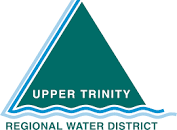 Reducing Risk at the District’s Riverbend WWTP Influent Lift Station
Paul Banschbach, PE
Over the next 20 minutes, we will discuss the following..
Existing Lift Station Capacity & Condition Concerns
Alternatives Overview
Bidding Update
Existing Lift Station Capacity & Condition Concerns
The existing west influent lift station serves the area north of Lewisville Lake in the Riverbend WRP service area.
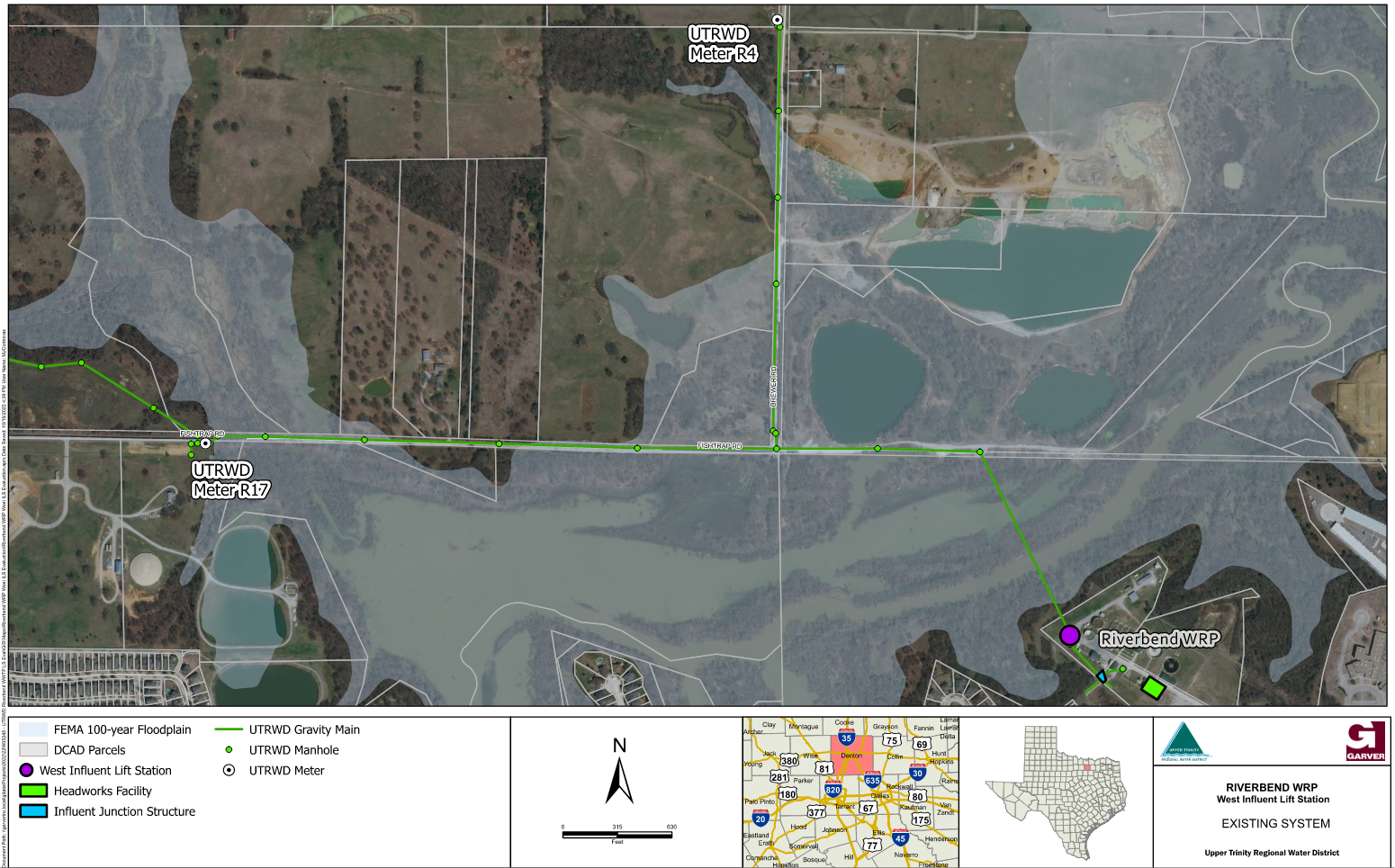 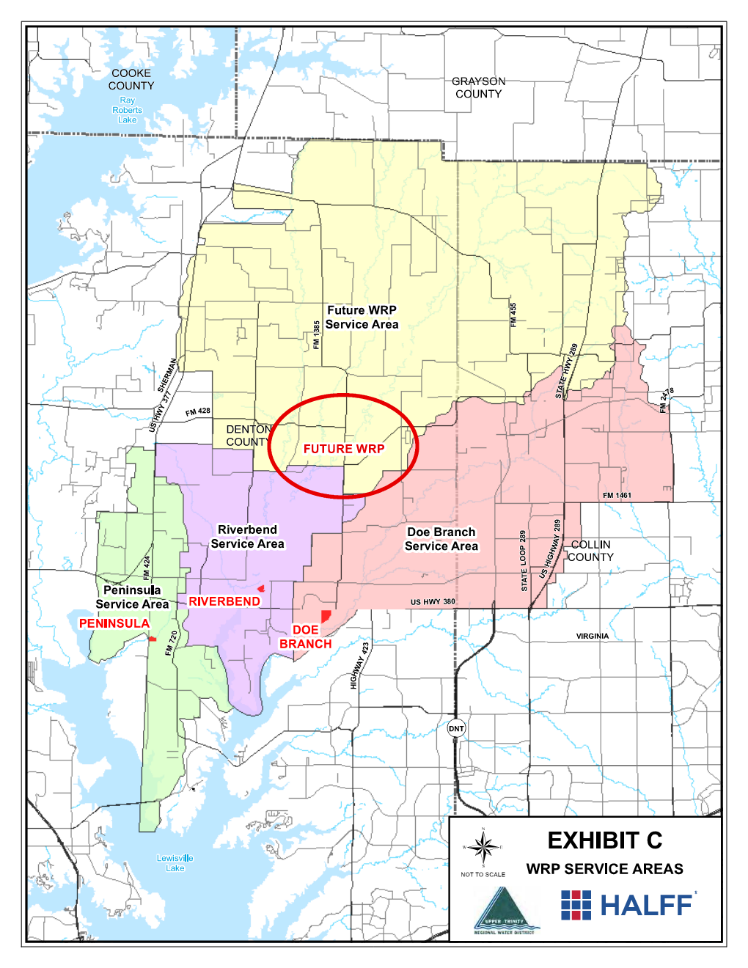 36” inverted siphon
Fast moving developments required urgent capacity upgrades at the lift station.
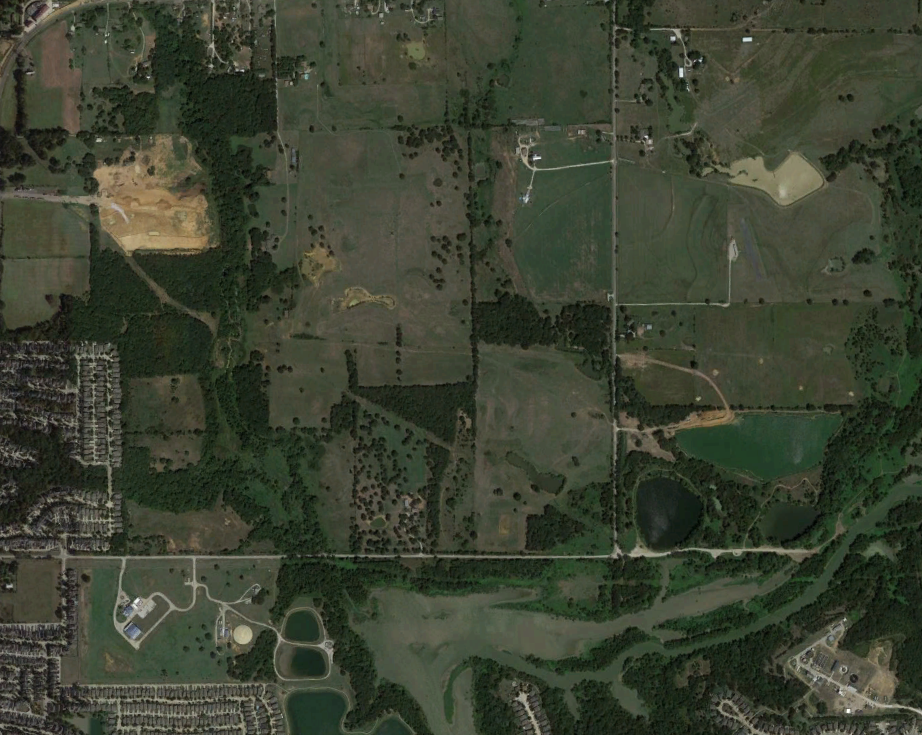 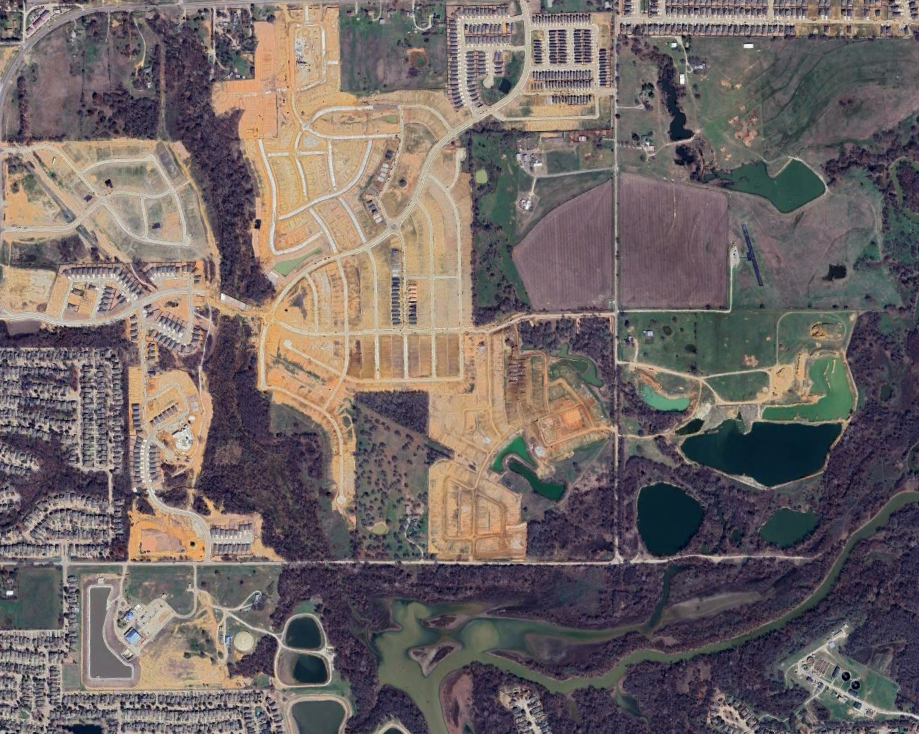 2025
2019
Based on system modeling and pending developments, the WILS needed to be upgraded from 6.2 MGD to 9 MGD with buildout flows exceeding 17 MGD.
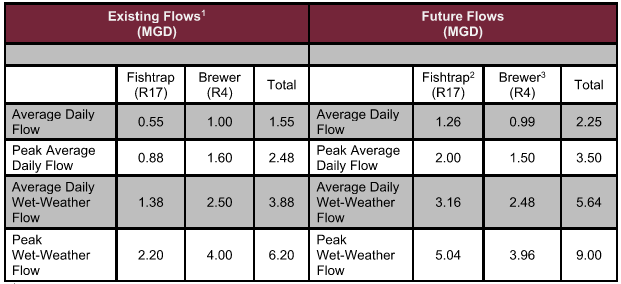 With the existing wet well depth and configuration, regular maintenance is challenging resulting in severe condition issues.
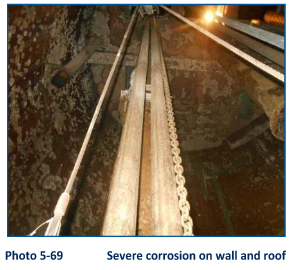 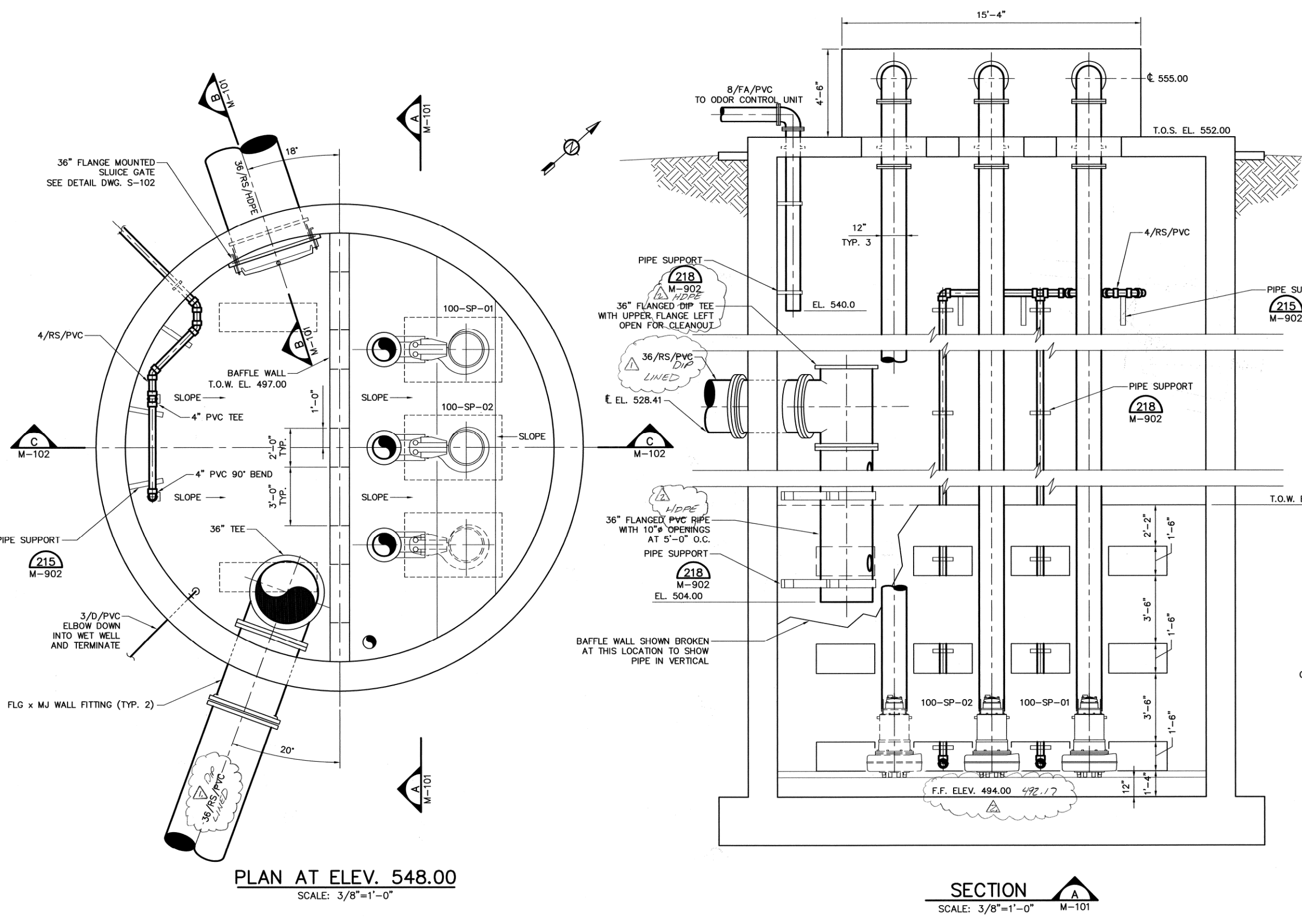 60’
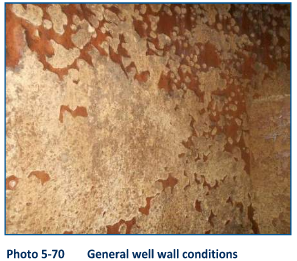 Pump guiderails are corroded
Velocities through the existing inverted siphon are below 2 FPS causing sediment deposition creating issues at the lift station during flushing events
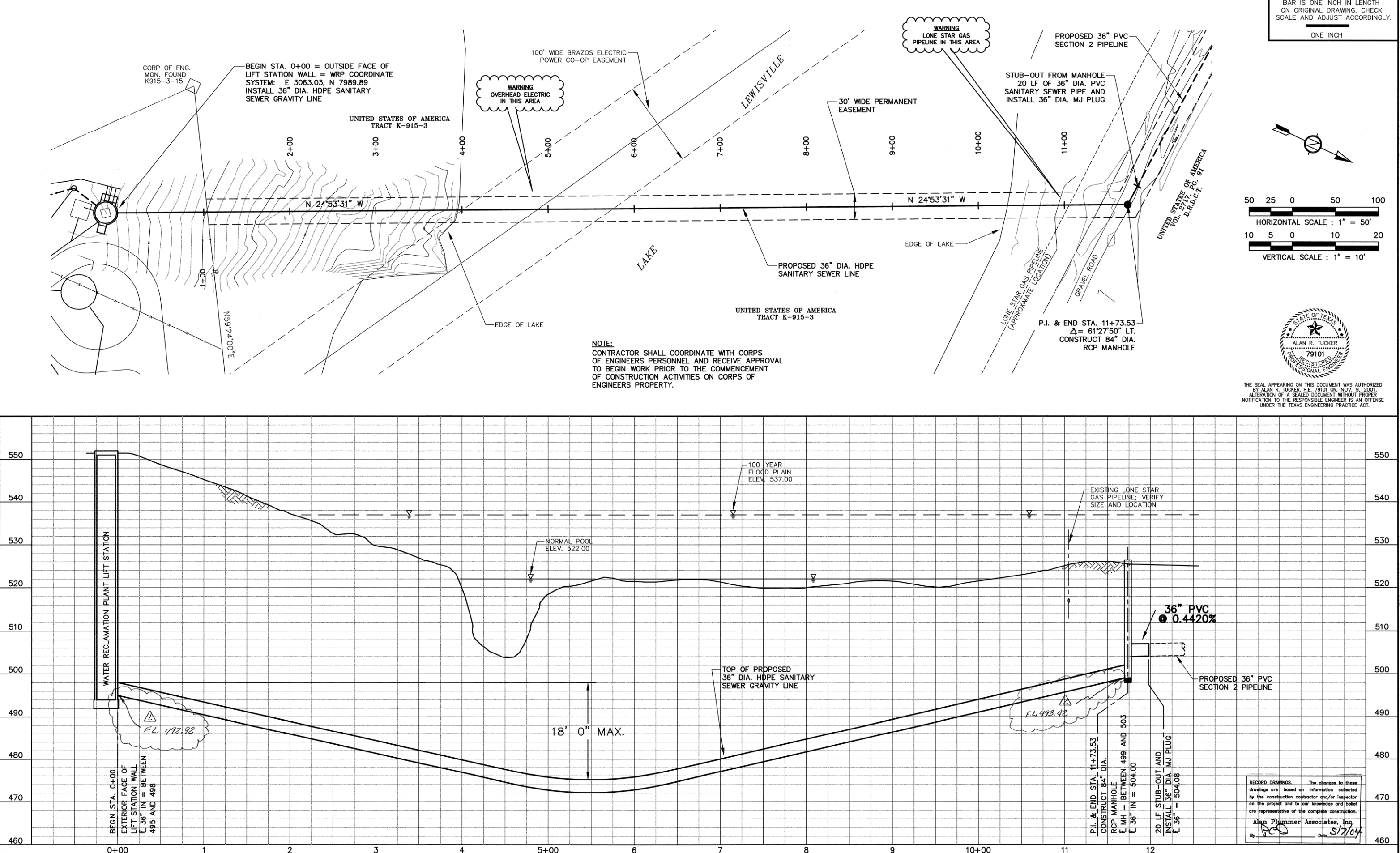 The USACE is the primary external stakeholder, and any new easement requests come with lengthy permitting efforts.
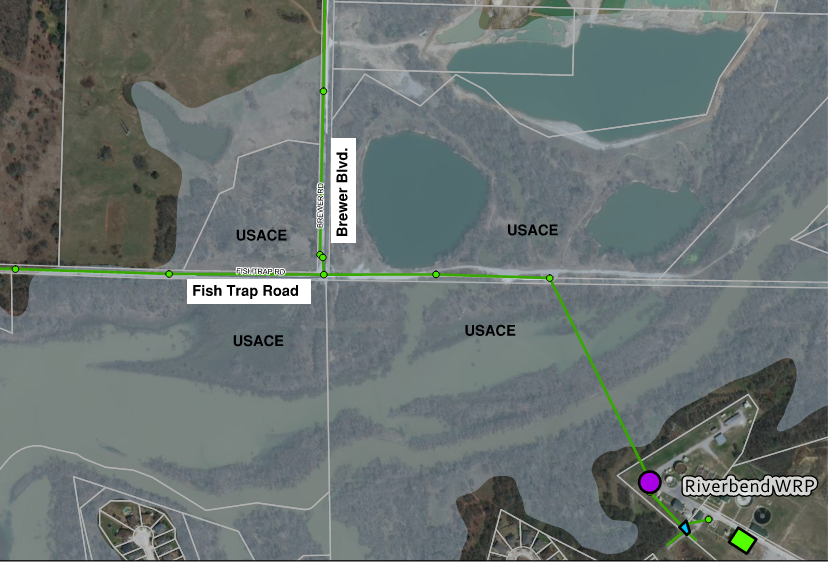 Brewer Blvd.
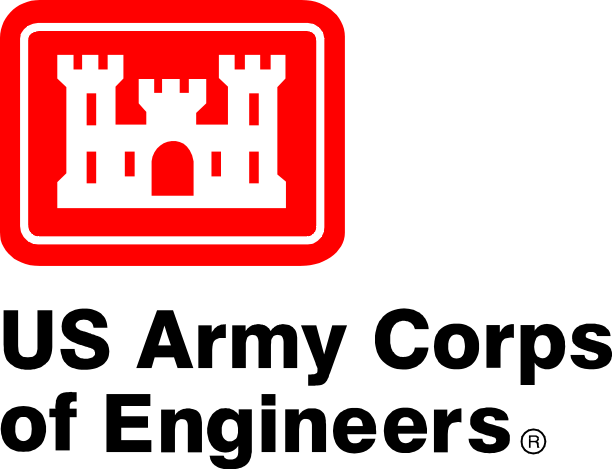 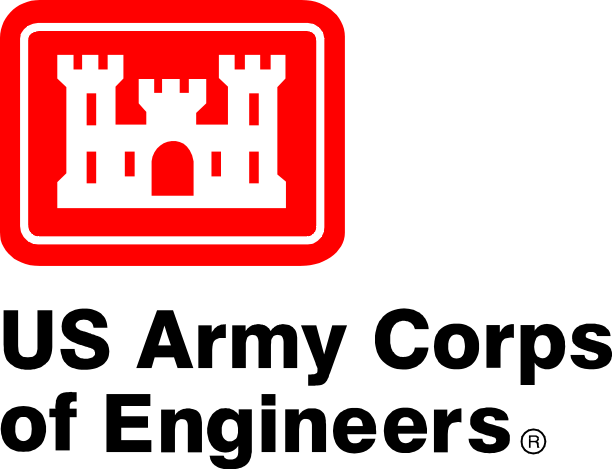 Fish Trap Road
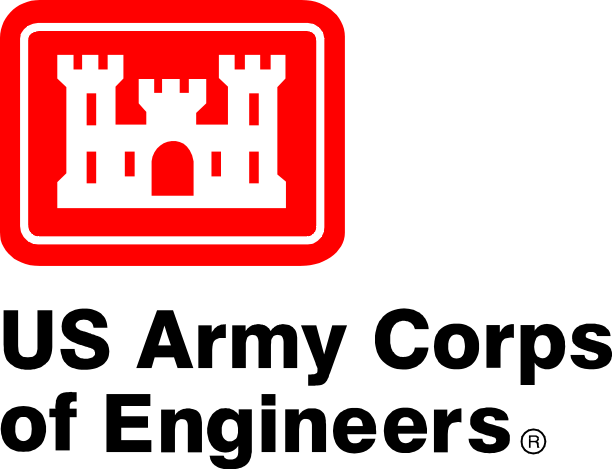 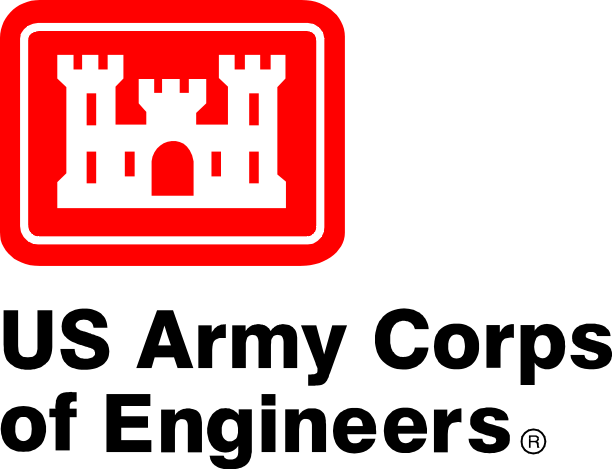 Alternatives Overview
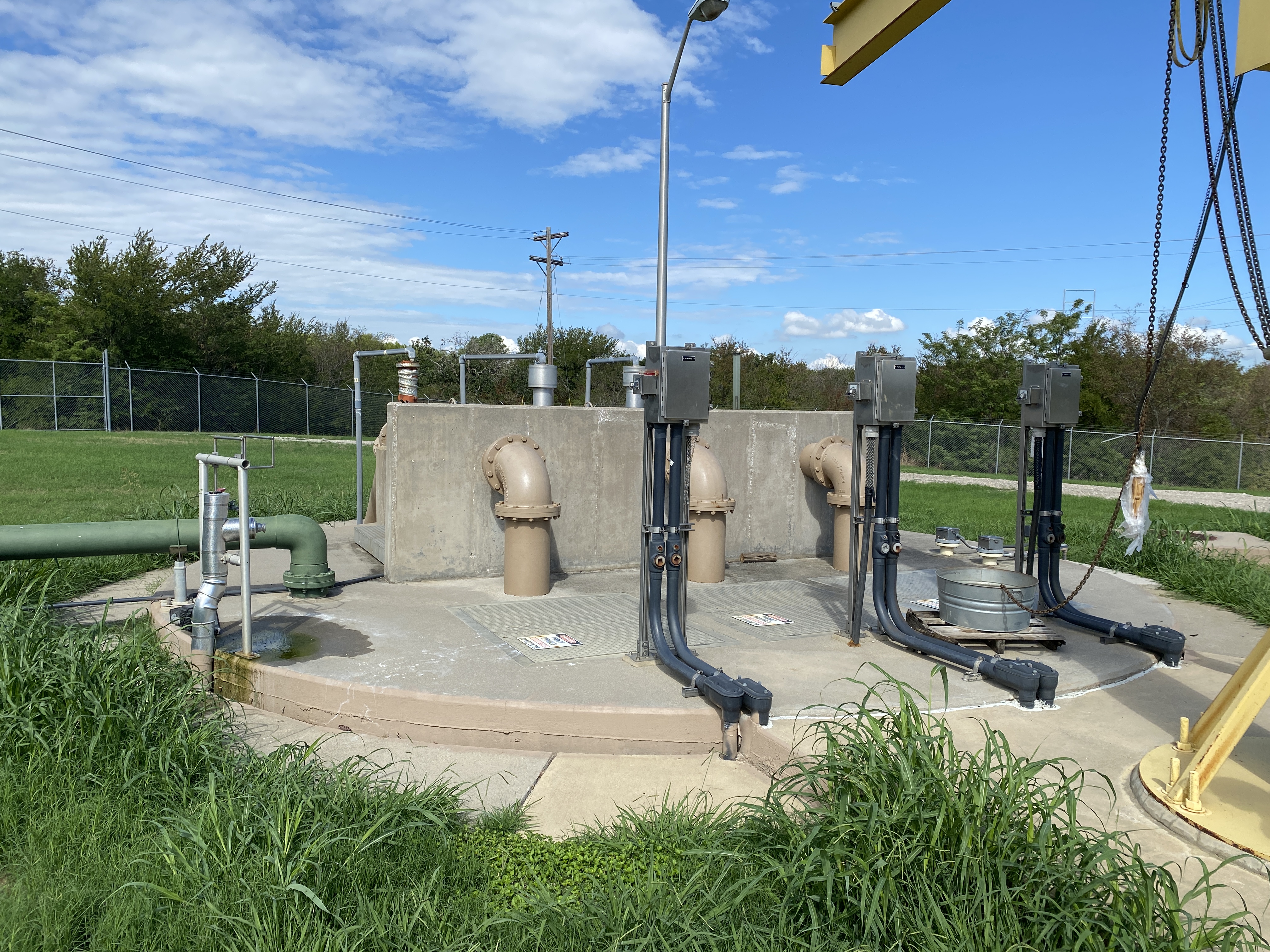 We initially investigated rehabilitating the existing lift station but identified multiple high-risk concerns
11
The nearest manhole is on the north side of the lake limiting bypass pumping options for the lift station rehab.
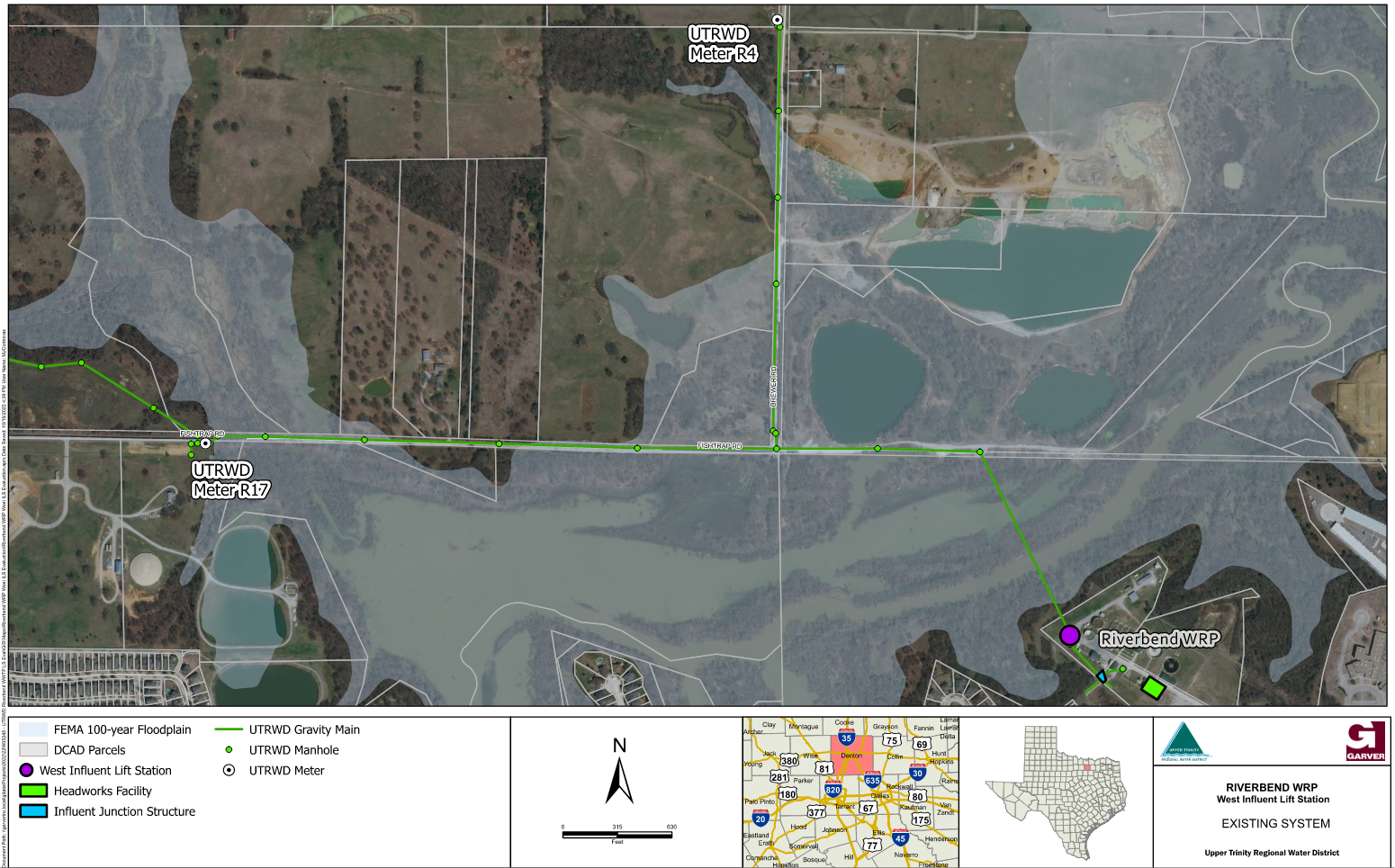 To bypass the wet well for rehabilitation, a second 60’+ suction pit would need to be installed on the south side of the Lake requiring high risk construction
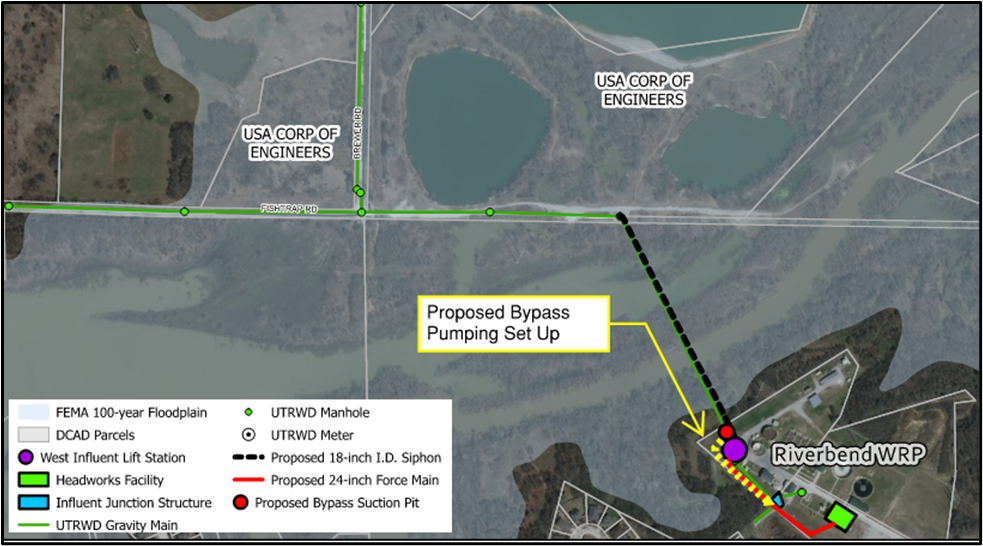 Bypass pumping was estimated to be $2.5M+
An 18-inch dry weather flow siphon could be installed to increase scouring velocities, but the existing siphon would still be utilized for peak events
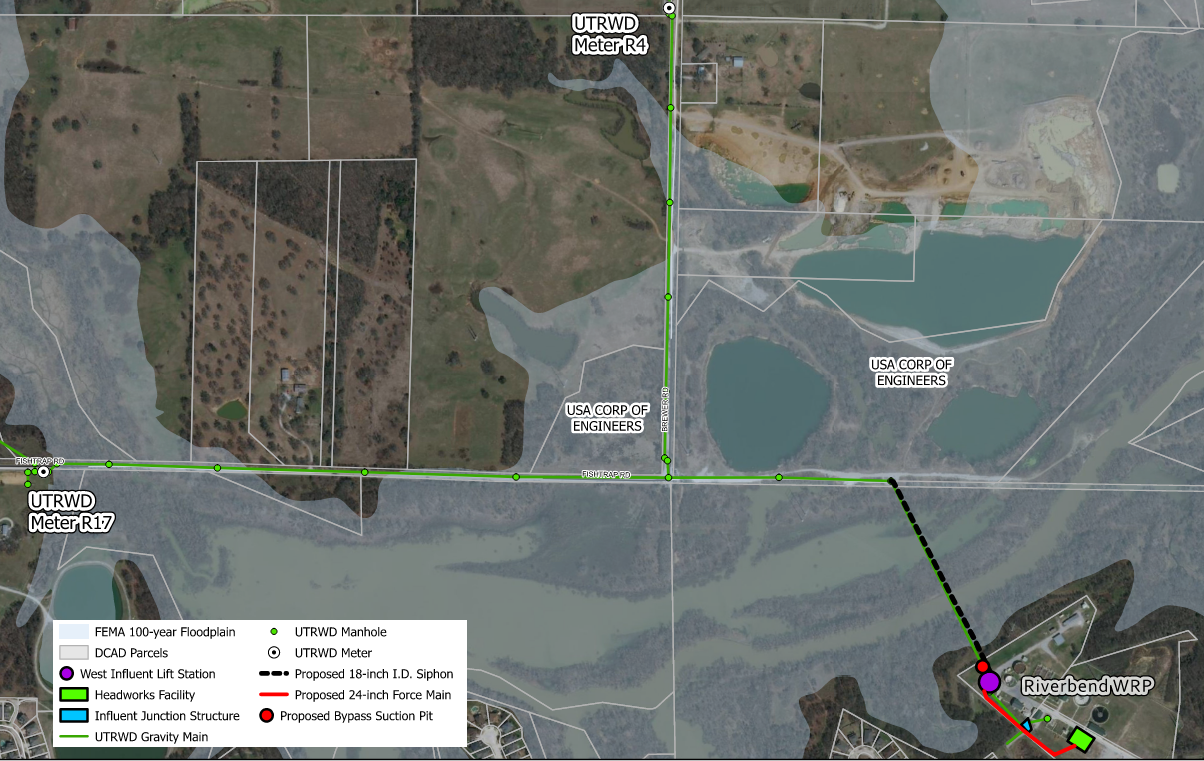 Additional easements from the USACE would be needed for installation of the dry weather siphon adding schedule risk
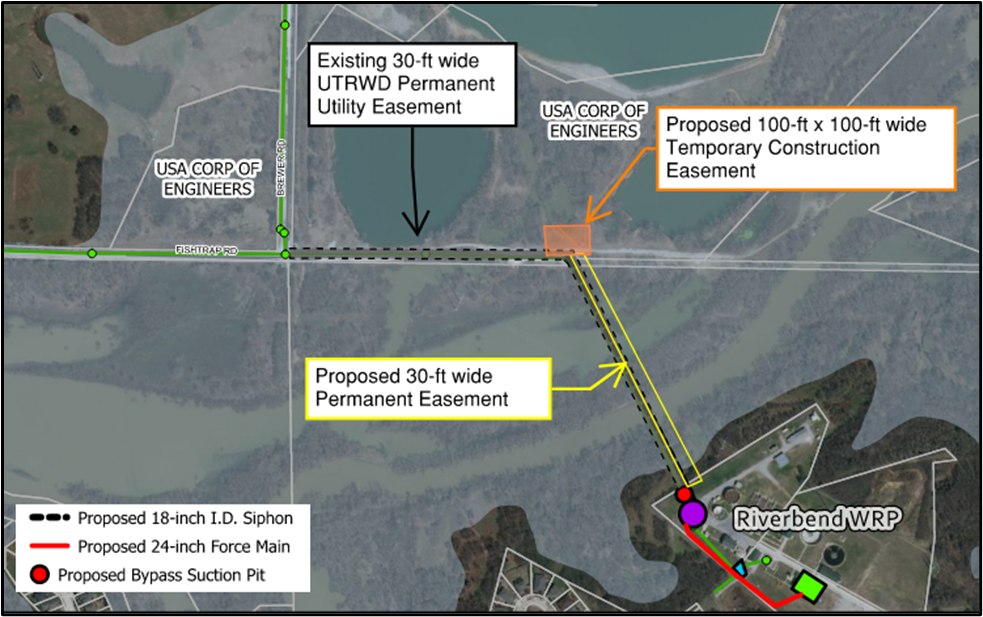 The 60’ deep wet well would remain a challenge to maintain with limited operational flexibility
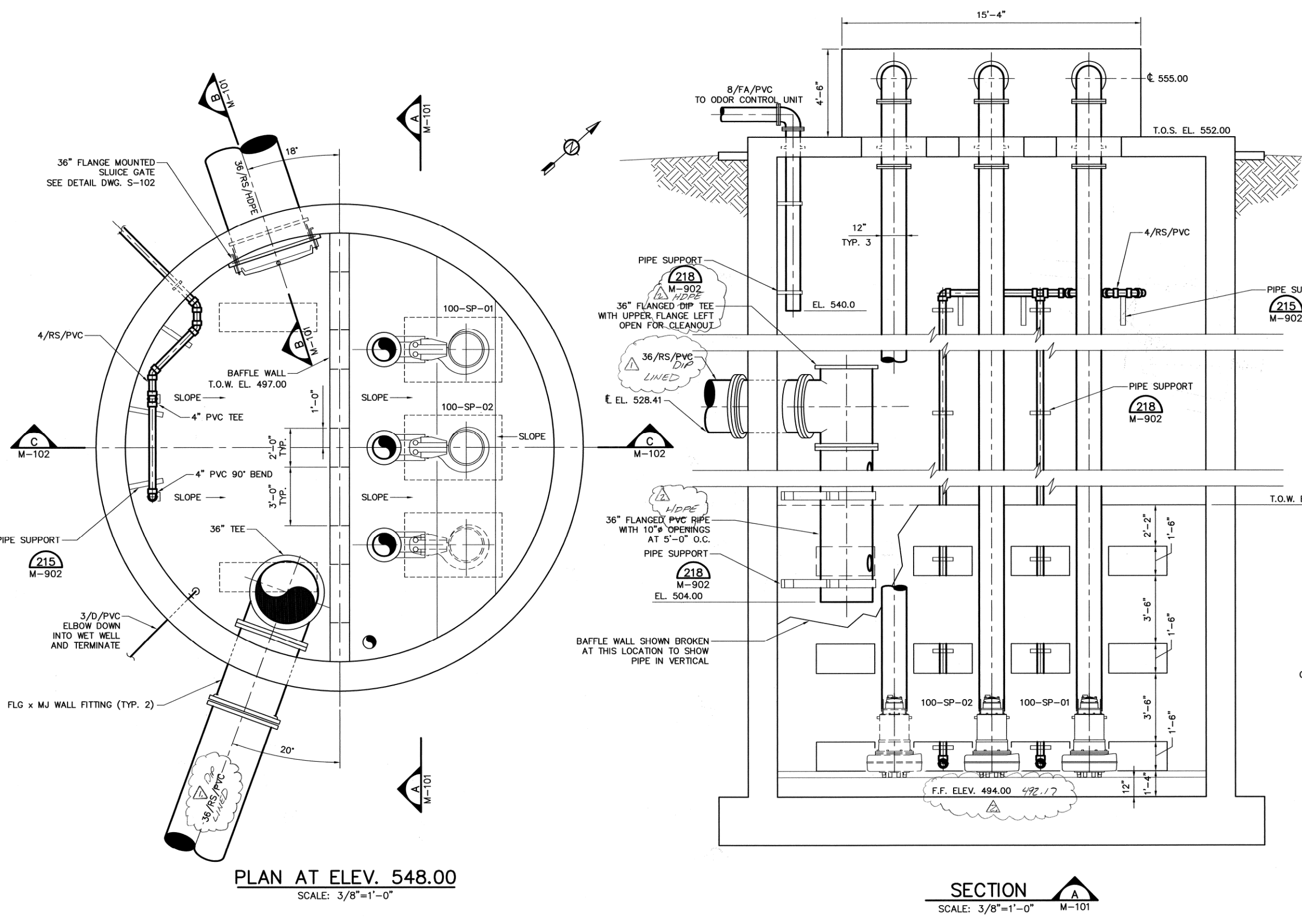 60’
Replacing the pumps in the wet well would increase capacity; however, full build out flows would not be achieved resulting in a second future lift station.
Improvements identified in Lift Stations Condition Assessments Report (August 2022)
Recoat surfaces within wet well and associated site manholes
Replace pump guide rails in the wet well
Replace VFD for Pump No. 3
Replace 10-inch ductile iron discharge piping in the wet well
Perform electrical maintenance work on electrical and I/C assets, including level transducer and pump pressure gauges
Replace submersible pump
Garver recommends replacing all pumps to 7.5 MGD for total pumping capacity of 15 MGD
The rehabilitation alternative could be implemented quickly but came with significant cons
Cons
Pros
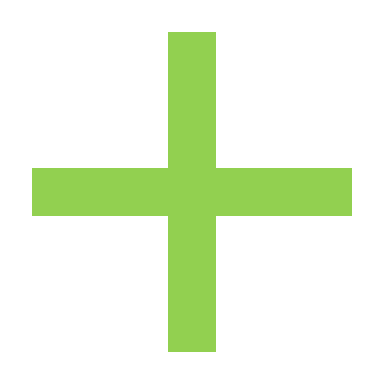 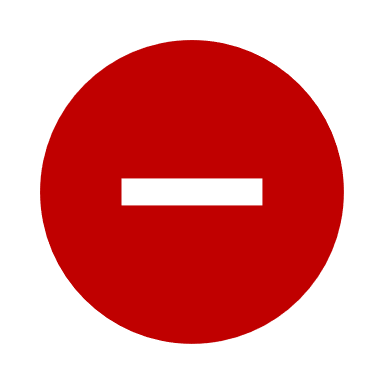 Lowest Cost
WILS wet well remains at 60’ deep
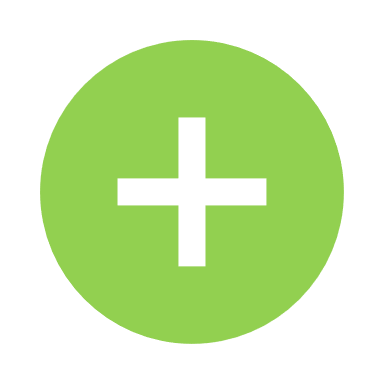 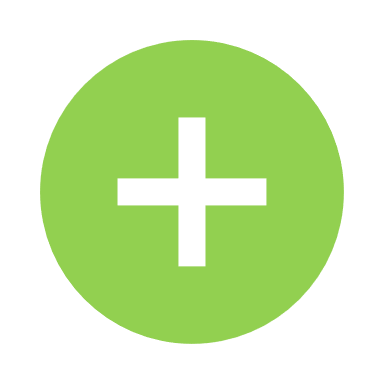 Quickest to  implement
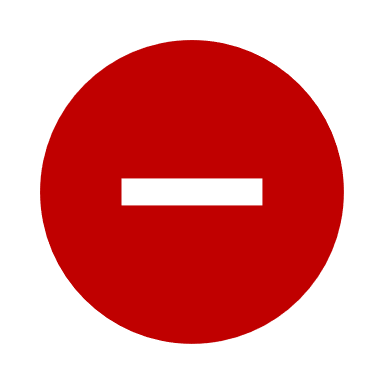 Two siphon barrels to maintain and operate
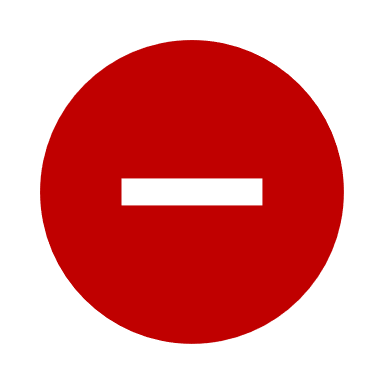 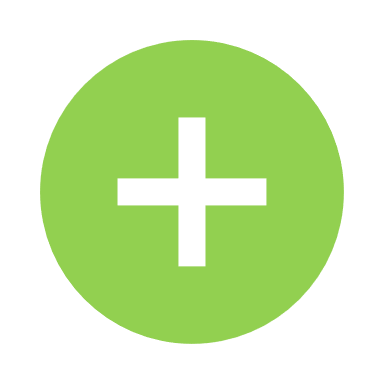 Immediate capacity relief with bypasspumping operations
Additional gravity infrastructure in USACE property
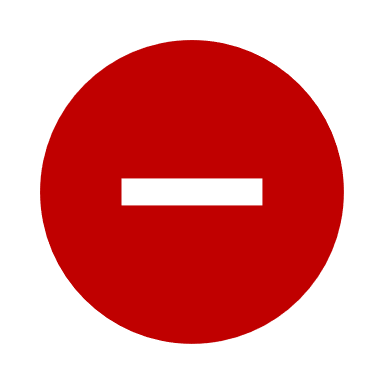 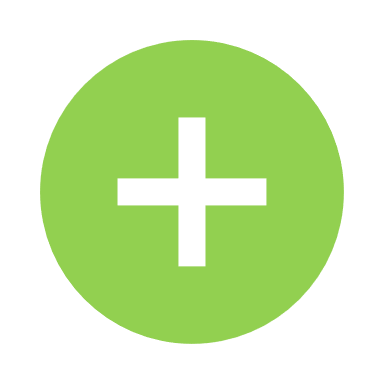 WILS can be upgraded to pump 15 MGD
Further expansion of WILS (>15 MGD) will be challenging
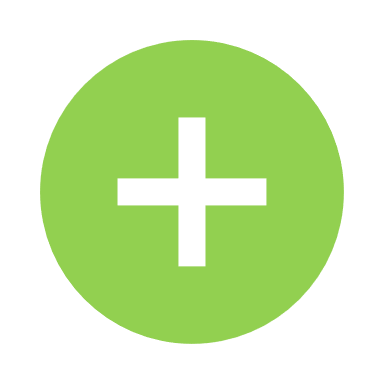 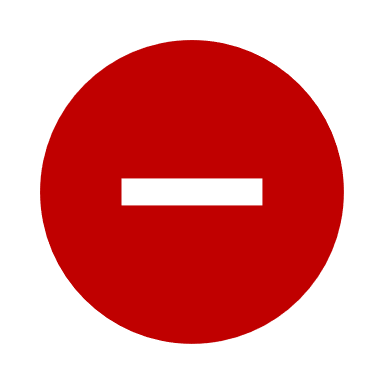 ADF siphon barrel should improvesediment and rag issues
High-risk bypass operation
Significant cost spent on bypass and not on infrastructure
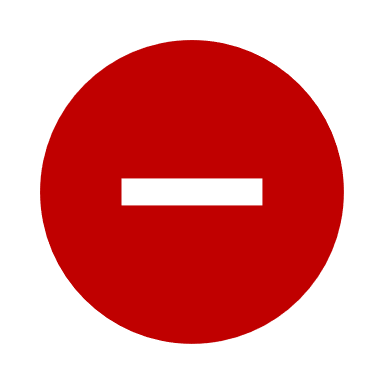 We identified major risks associated with the upgrading the existing lift station
High risk bypass pumping
Limited ability to fix the sediment issues in the inverted siphon
The 60-foot-deep wet well is not maintainable
The full buildout flows would likely require a second lift station
Potential permitting delays with the USACE
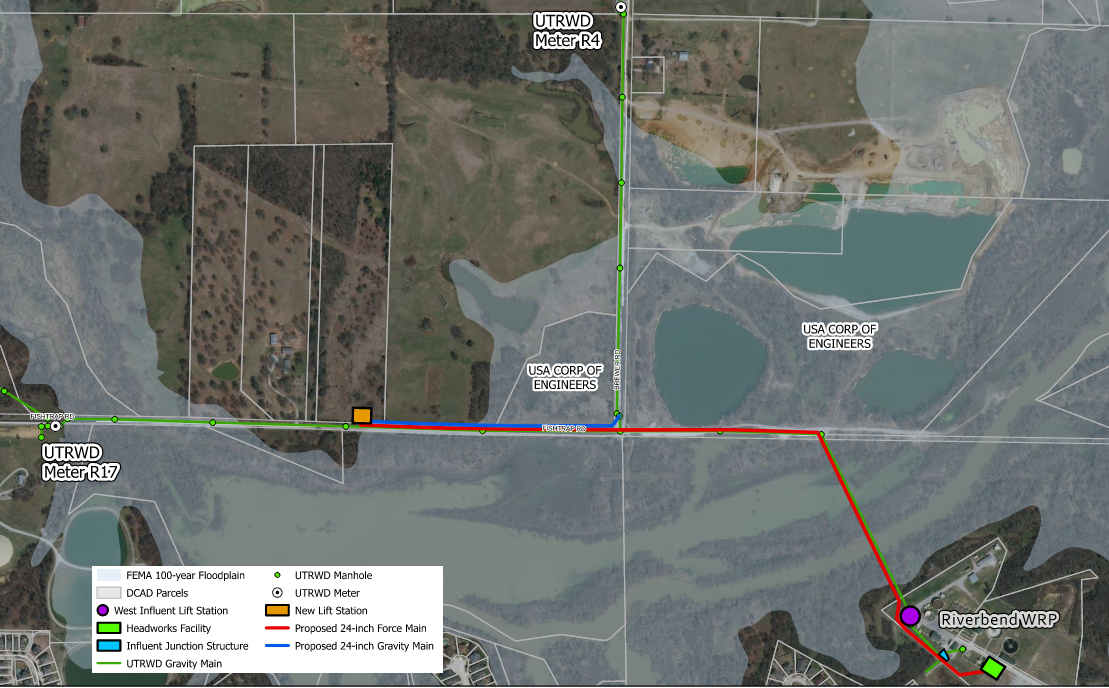 To mitigate the rehabilitation risks, we proposed relocating the lift station to the north side of the lake
New 10 MGD lift station 
New 24-inch force main
Decommission WILS
Bypass pumping eliminated!
The lake crossing was designed as a force main with increased velocities to limit sediment deposition
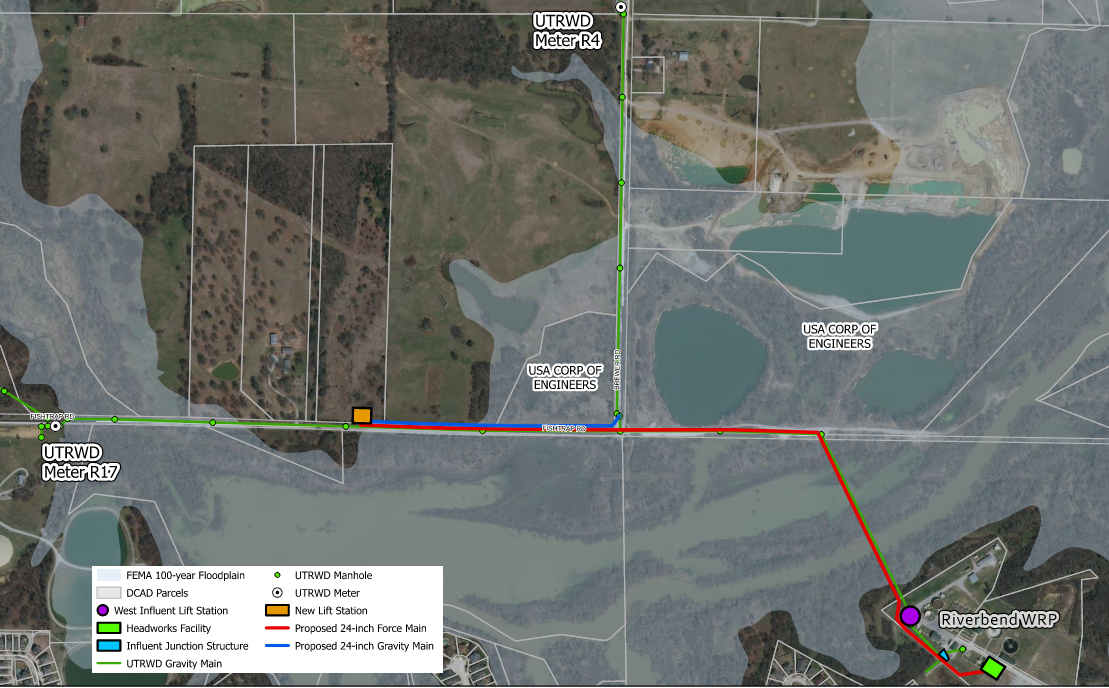 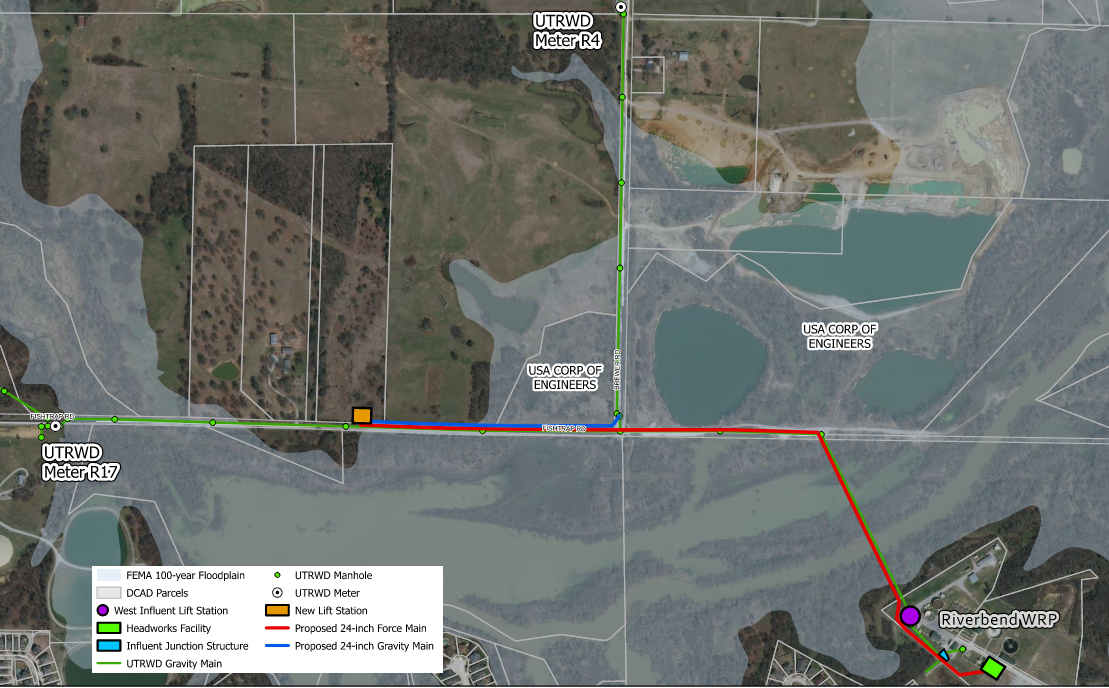 21
To minimize USACE permitting, the lake crossing was proposed to be installed by HDD to limit deep pits in the floodplain and additional permitting needs.
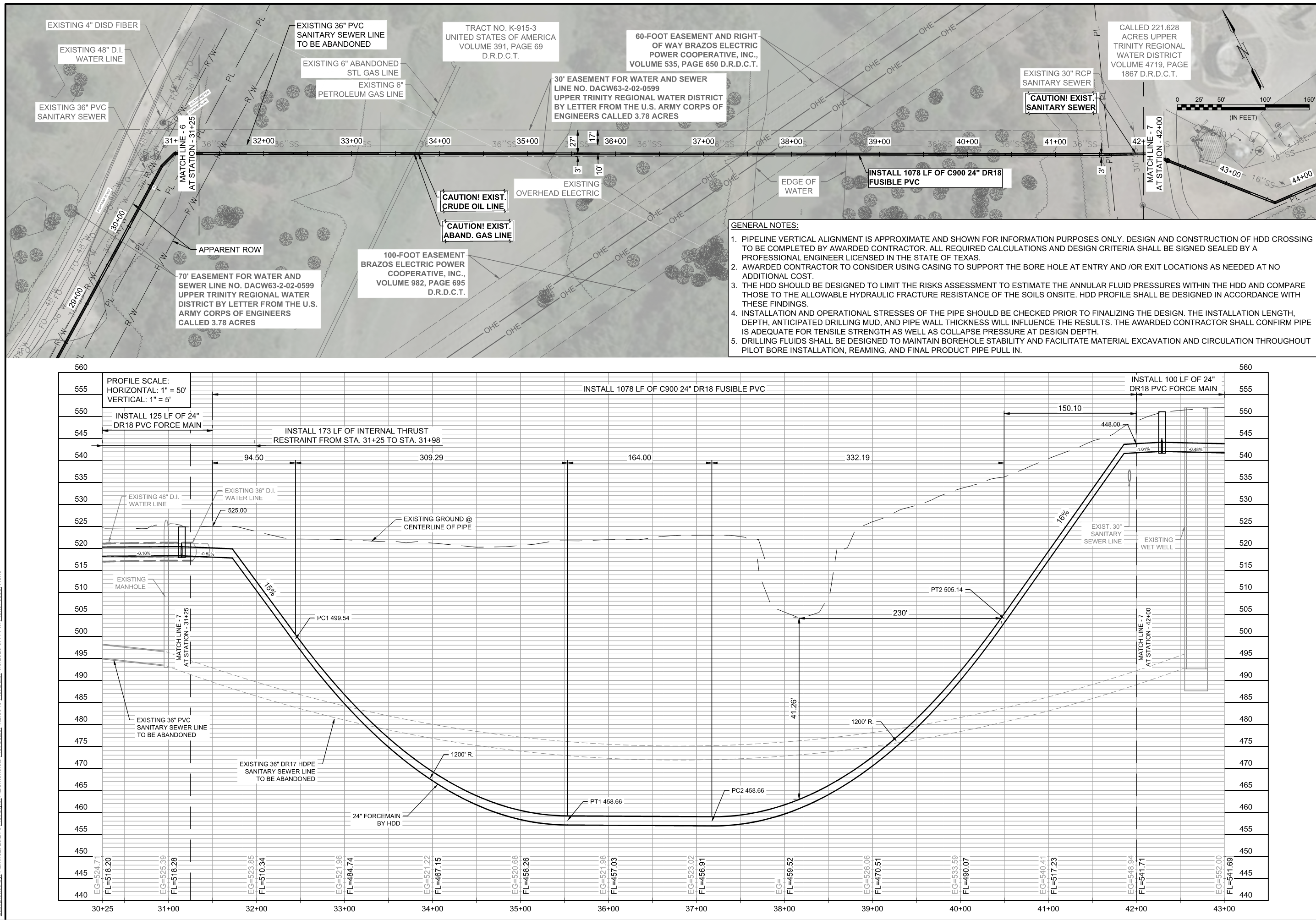 A new lift station wet well provided the opportunity to design for ease of maintenance and to reduce downtime risks.
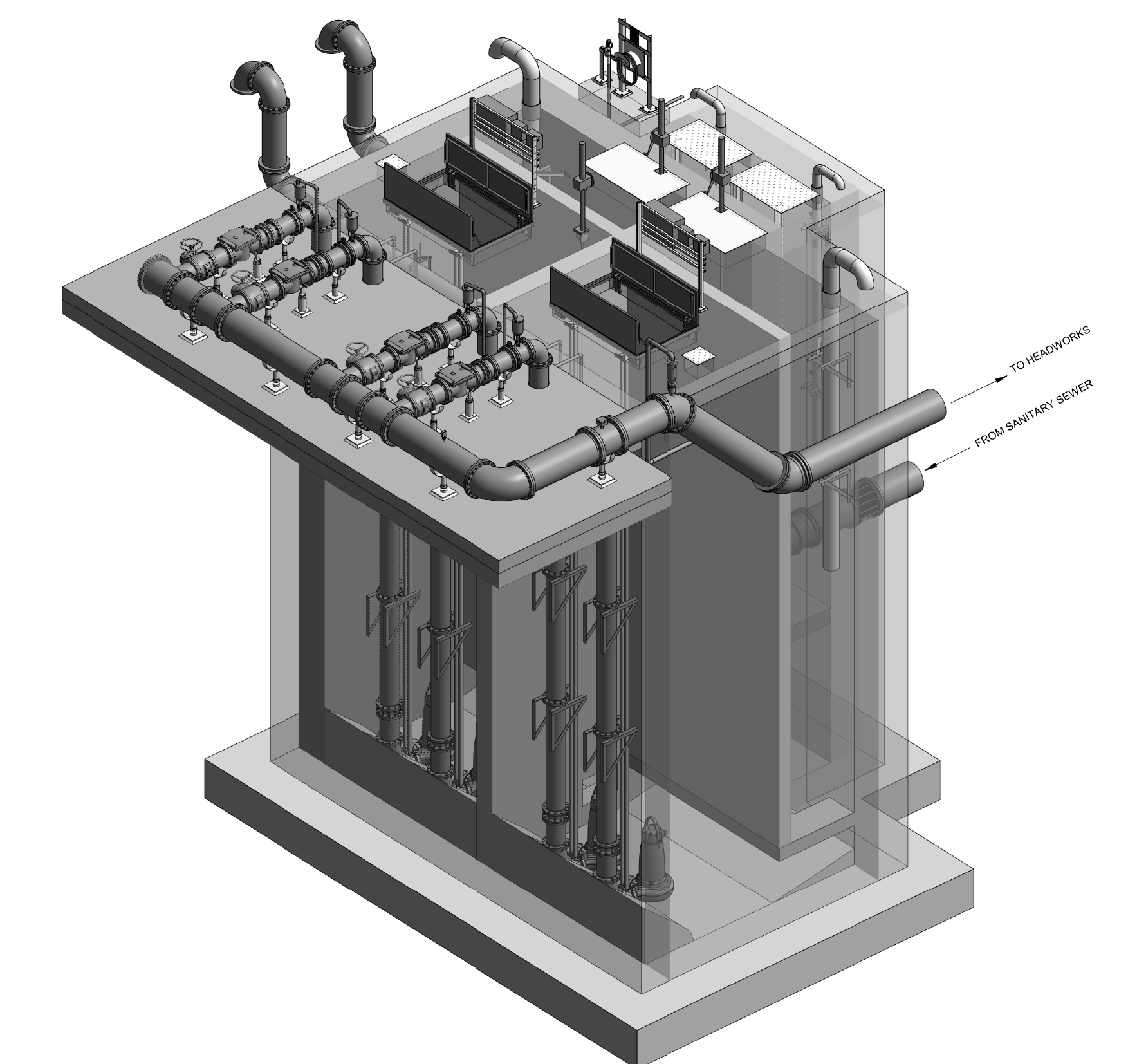 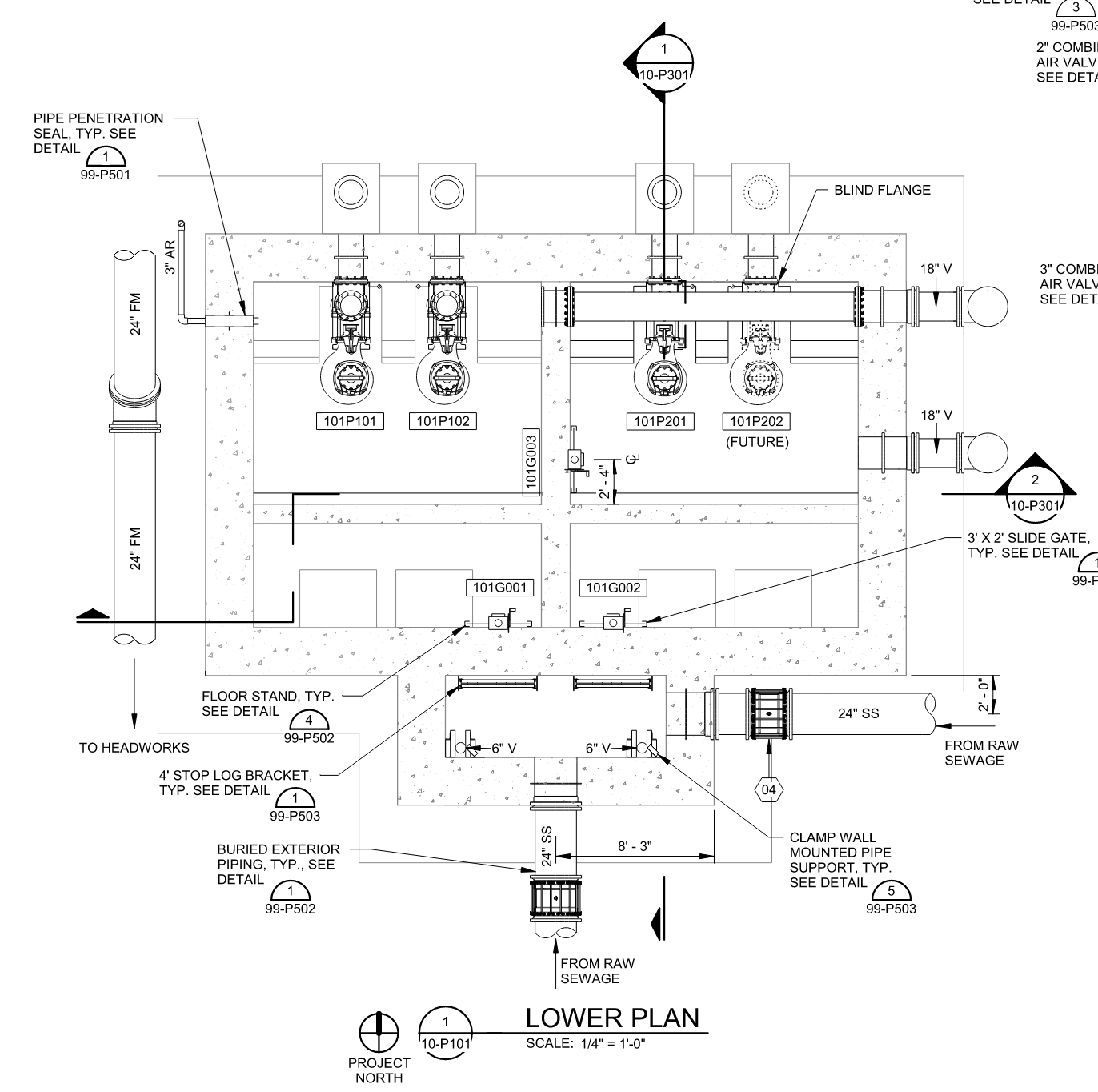 With fewer gravity pipe restrictions, the wet well depth could be reduced for safer operator access.
The 60’ deep wet well would remain a challenge to maintain with limited operational flexibility
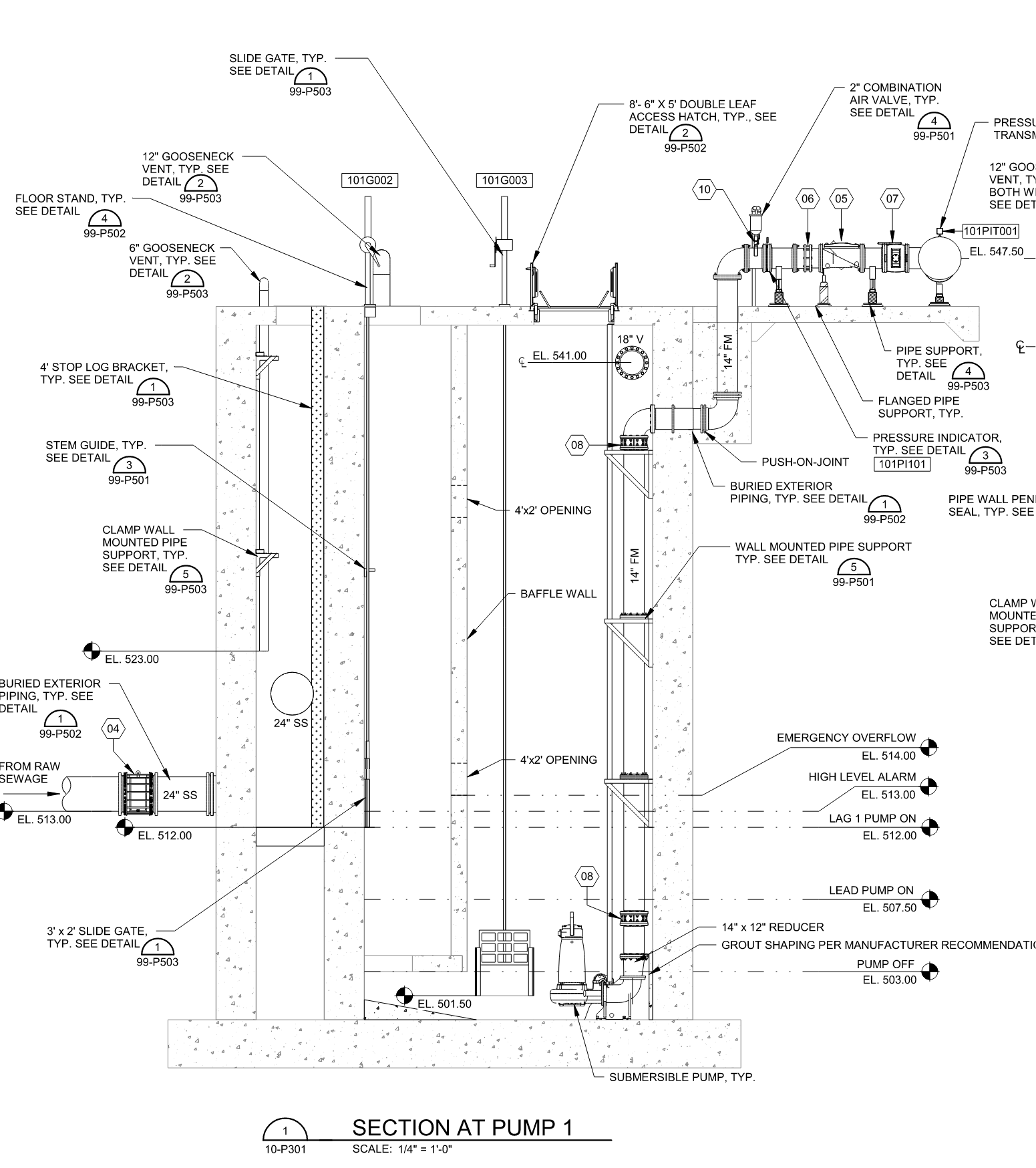 45’
Pumps will be replaced in the future to reach full buildout flows of 17 MGD and additional upgrades be limited.
The 60’ deep wet well would remain a challenge to maintain with limited operational flexibility
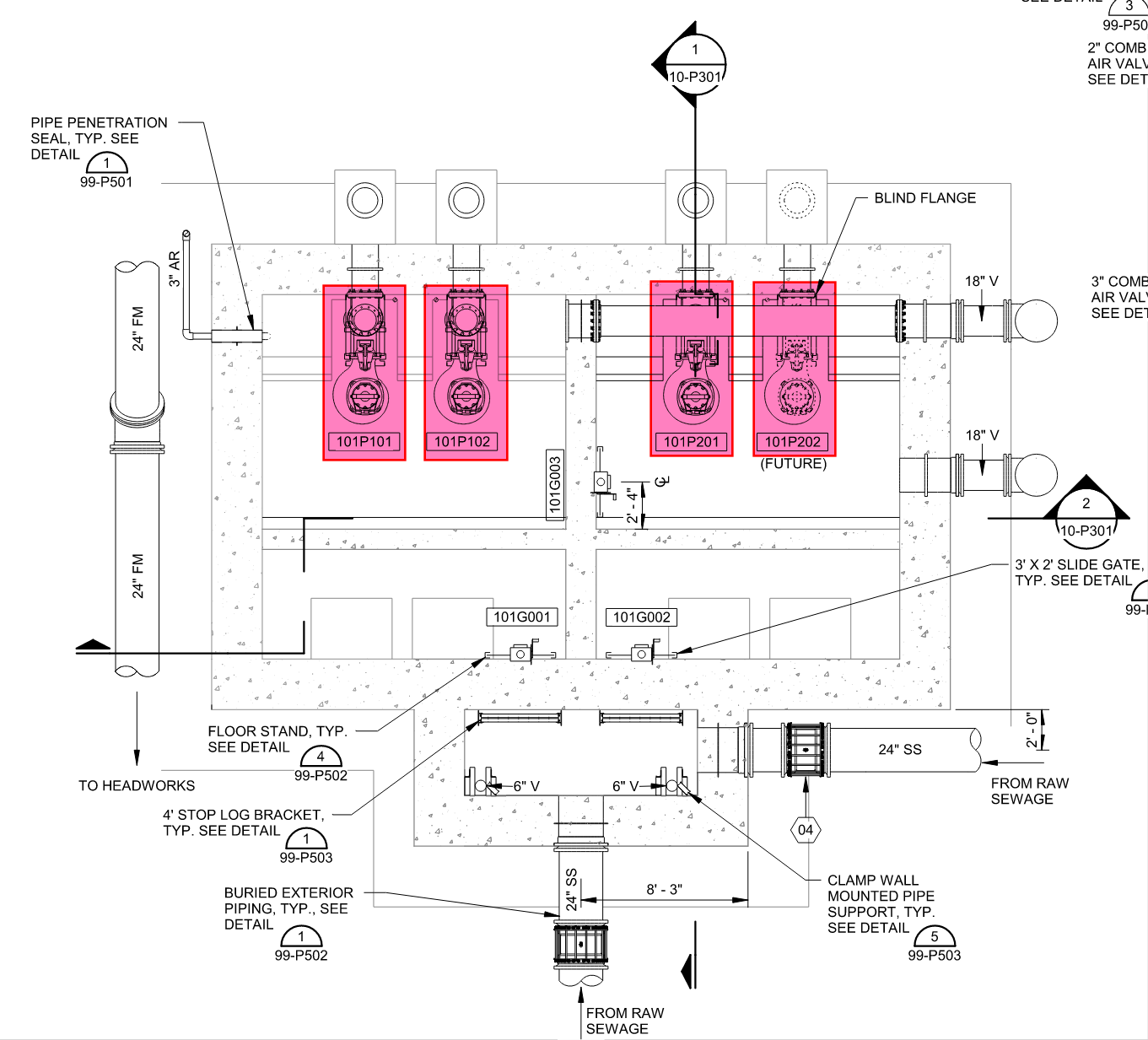 The new lift station site reduced high risk items and provides the long-term solution for the District
Cons
Pros
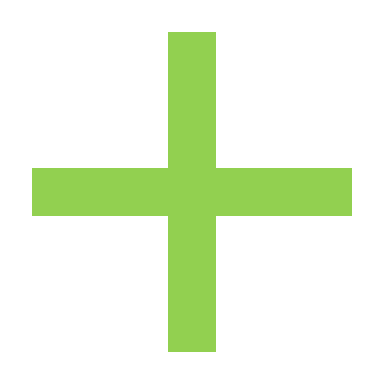 Longest lead time for additional pumping capacity (2-3 years)
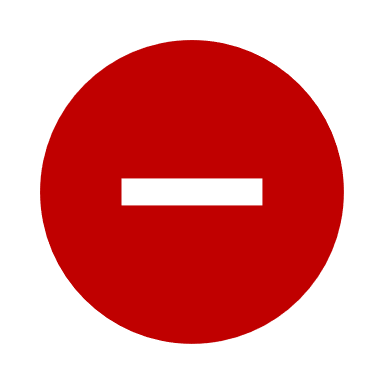 Adequate pumping capacity
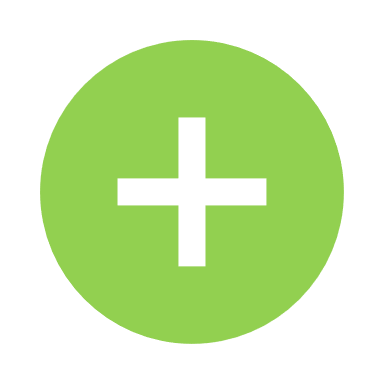 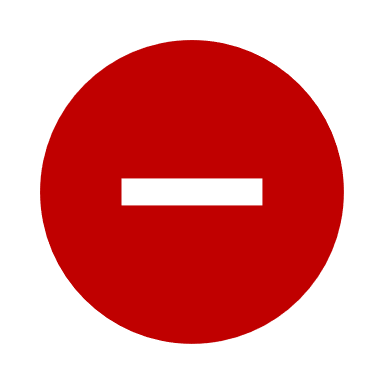 Property acquisition needed for new lift station site
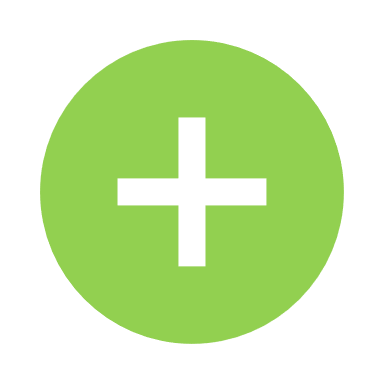 Shallower wet well depth (45’)
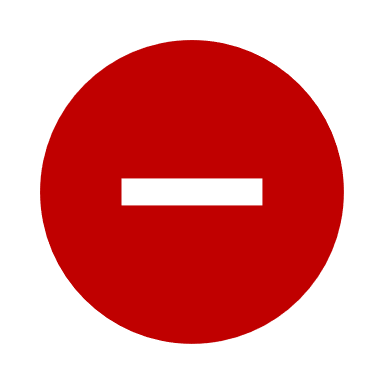 Significant temporary construction easement needs
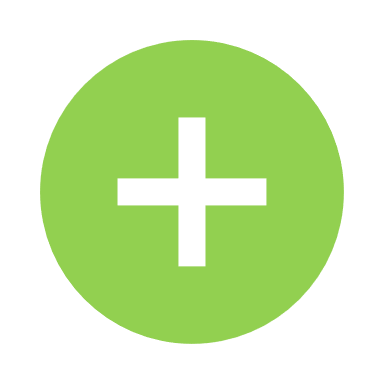 Easier access during inspection and maintenance
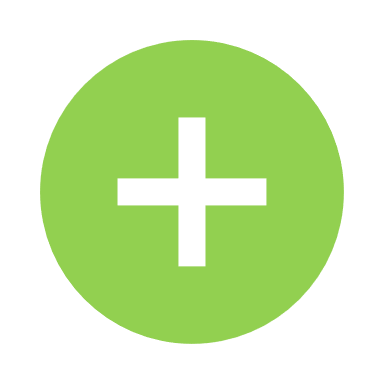 Eliminates inverted siphon and related heavy solids deposition
Lift station can be designed for easy expansion as contributing area continues to develop
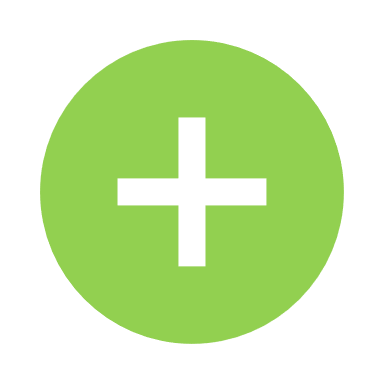 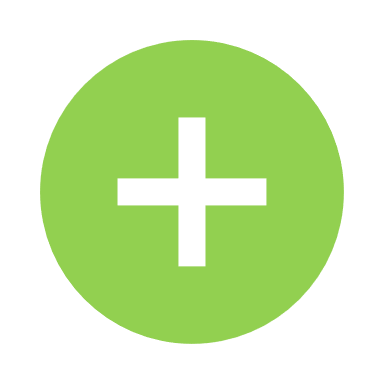 Limited use of bypass pumping
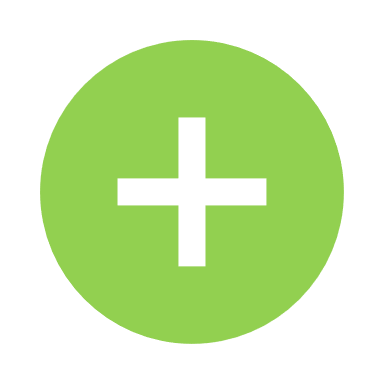 Eliminates system surcharging
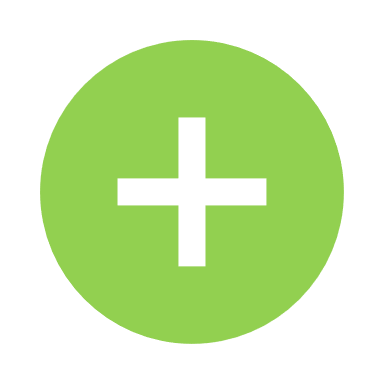 Infrastructure in USACE property limited to pressure pipe and ARVs
Alternatives Summary
*Does not factor in future cost for a second future lift station to meet buildout flows
Bidding update
Bids were recently received for the Lift Station and lake crossing were in line with our original estimates.